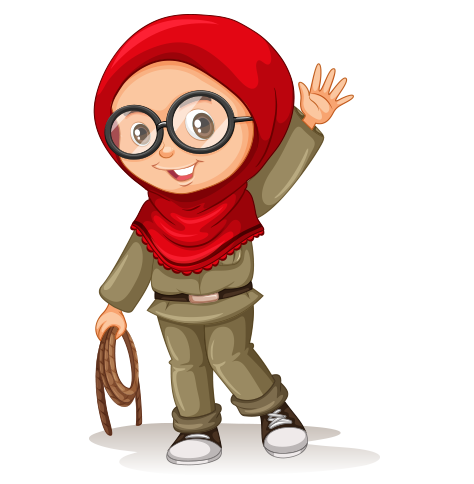 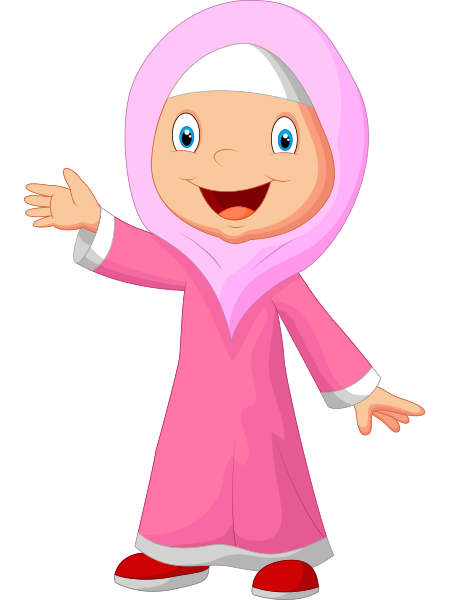 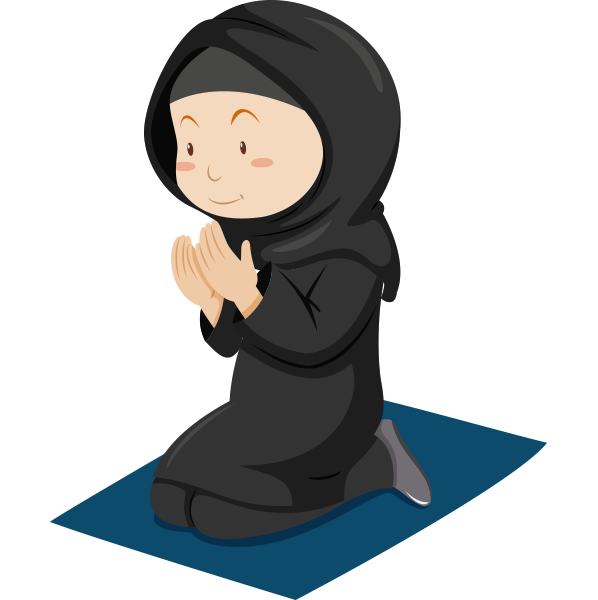 7.Sınıf Din Kültürü Bilgi Yarışması
Hazırlayan:Betül Özer
[Speaker Notes: www.HangiSoru.com]
Melek ve Ahiret İnancı
Hac ve Umre
Kurban
Müminlerin Özellikleri
Esma’ül Hüsna
10
10
10
10
10
20
20
20
20
20
30
30
30
30
30
40
40
40
40
40
50
50
50
50
50
[Speaker Notes: Bu oyun tahtasına kendi kategorilerinizi ve puan değerlerinizi ekleyebilirsiniz. Verdiğimiz slaytlara sorularınızı ve yanıtlarınızı girin.

Slayt gösterisi görünümündeyken, soruya gitmek için altı çizili metni seçin, sonra yanıtı görüntülemek için sağdaki üçgeni seçin. Bu oyun tahtası slaydına dönmek için soldaki üçgeni kullanın.]
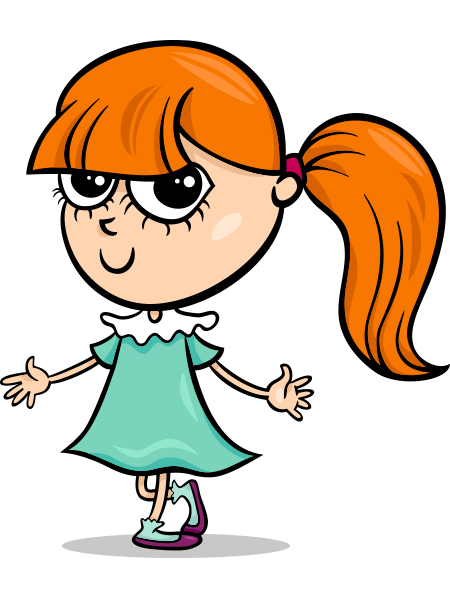 Kategori 1 sorular
Kategori 1 10 puanlık soru
İnsan öldüğünde ruhu,kıyamet kopup yeniden diriliş gerçekleşinceye kadar …………….. denilen alemde bekletilir.Boşluğa hangi kelime gelmelidir?
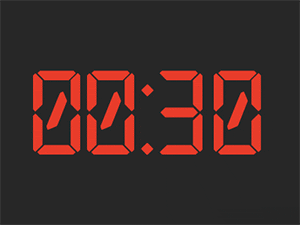 10 puanlık yanıt:Berzah Alemi
Kategori 1
10
[Speaker Notes: Yer tutucularına sorularınızı ve yanıtlarınızı girin. Kategoriyi ve puan değerini başvuru için aşağıya ekleyebilirsiniz.

Slayt gösterisi görünümündeyken, yanıta gitmek için sağdaki üçgeni seçin. Oyun tahtası slaydına dönmek için soldaki üçgeni seçin.]
Kategori 1 20 puanlık soru
Cehennem üzerinde bulunan yol veya köprü anlamına gelir.Tanımı verilen kavramı bulun.
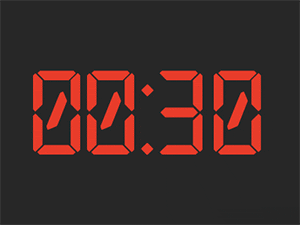 20 puanlık yanıt:Sırat Köprüsü
Kategori 1
20
Kategori 1 30 puanlık soru
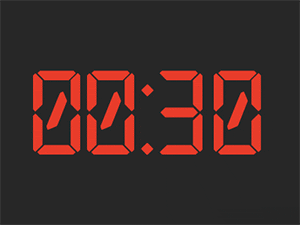 Yüce Allah’ın yarattığı,duyu ya da akıl yoluyla kavranabilen varlıkların tamamını ifade eden kavramı bulun.
30 puanlık yanıt:Alem
Kategori 1
30
Kategori 1 40 puanlık soru
Görünmeyen varlıklar alemine verilen isim nedir?
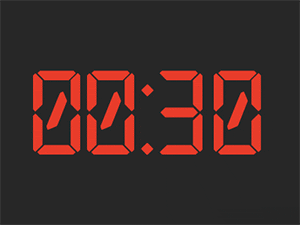 40 puanlık yanıt:Gayb
Kategori 1
40
Kategori 1 50 puanlık soru
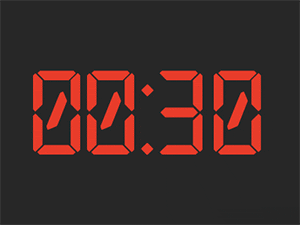 Amellerin tartıldığı ilahi adalet terazisine verilen  nedir?
50 puanlık yanıt:Mizan
Kategori 1
50
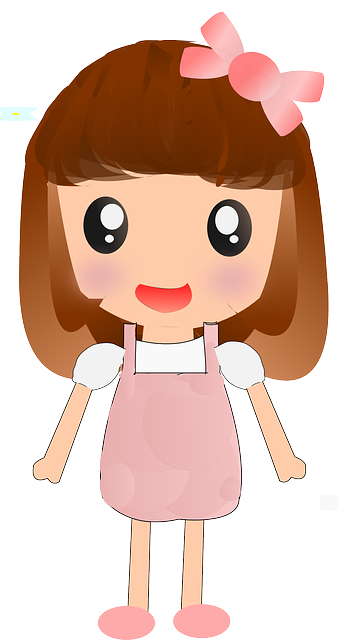 Kategori 2 sorular
Kategori 2 10 puanlık soru
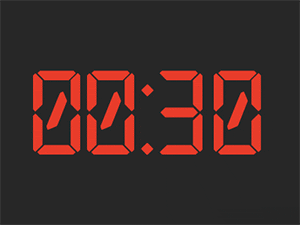 Kurban Bayramında kurban kesilen ve şeytan taşlanan yere verilen isim nedir?
10 puanlık yanıt:Mina
Kategori 2
10
Kategori 2 20 puanlık soru
İhrama giren kişinin kabeye gelinceye kadar yolculuğu esnasında yapılan duadır.Bu duaya verilen isim nedir?
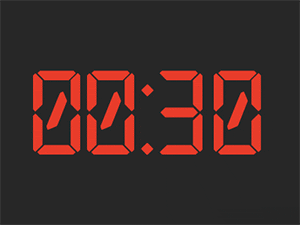 20 puanlık yanıt:Telbiye Duası
Kategori 2
20
Kategori 2 30 puanlık soru
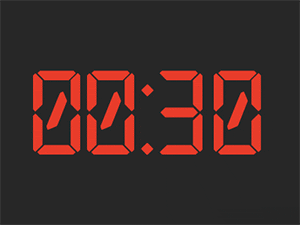 Haccın farzlarından olan arafat ne zaman yapılır?
30 puanlık yanıt:Zilhiccenin 9. günü
Kategori 2
30
Kategori 2 40 puanlık soru
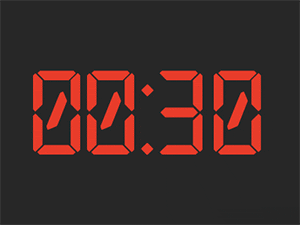 İkinci vakfe nerede yapılır?
40 puanlık yanıt:Müzdelife
Kategori 2
40
Kategori 2 50 puanlık soru
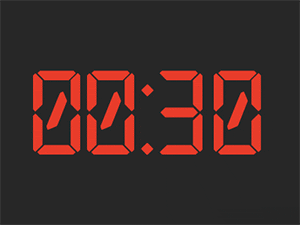 Umrenin şartı kaçtır?
50 puanlık yanıt:2
Kategori 2
50
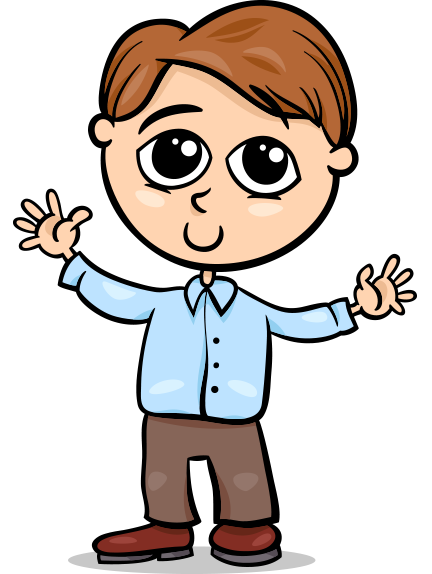 Kategori 3 sorular
Kategori 3 10 puanlık soru
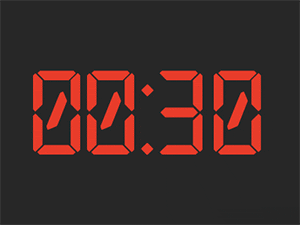 Kurban eti genellikle kaça ayrılır?
10 puanlık yanıt:3
Kategori 3
10
Kategori 3 20 puanlık soru
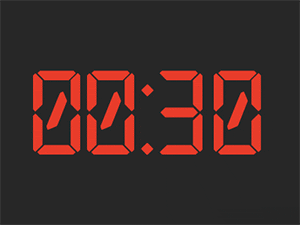 Peygamberimiz kimler için akika kurbanı kesmiştir?
20 puanlık yanıt:Torunları Hasan ve Hüseyin
Kategori 3
20
Kategori 3 30 puanlık soru
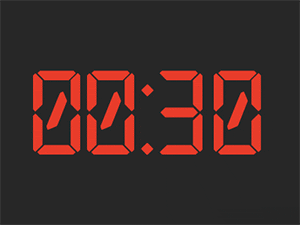 Kurban olarak kesilecek devenin en az kaç yaşını doldurmuş olması gerekir?
30 puanlık yanıt:5
Kategori 3
30
Kategori 3 40 puanlık soru
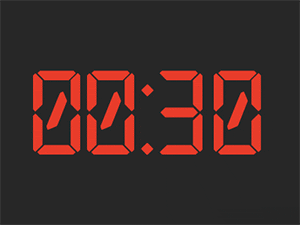 Akika kurbanının hükmü nedir?
40 puanlık yanıt:Sünnet
Kategori 3
40
Kategori 3 50 puanlık soru
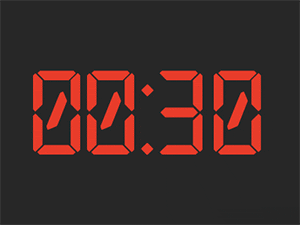 Adak kurbanının hükmü nedir?
50 puanlık yanıt:Vacip
Kategori 3
50
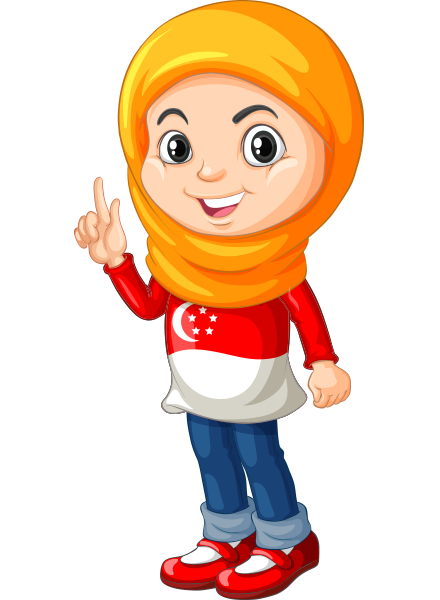 Kategori 4 sorular
Kategori 4 10 puanlık soru:
İnsanlarda bulunan iyi ve kötü özellikleri kapsamakla birlikte daha çok güzel davranışlar için kullanılan kavram nedir?
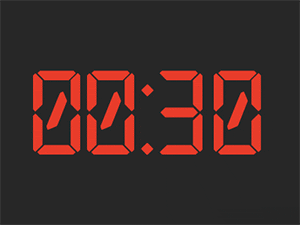 10 puanlık yanıt:Ahlak
Kategori 4
10
Kategori 4 20 puanlık soru
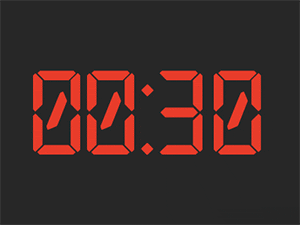 İslam ahlakı,hayatı yönlendiren ilkelerden oluşur.Bu ilkelerin temel kaynağı nelerdir?
20 puanlık yanıt:Kur’an-ı Kerim ve Sünnet
Kategori 4
20
Kategori 4 30 puanlık soru
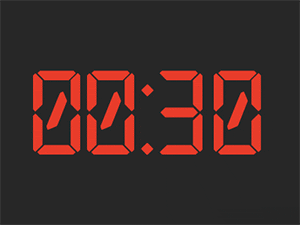 İki insan arasında derin sevgi ve saygıyı ifade eden değeri ifade eden kavram nedir?
30 puanlık yanıt:Dostluk
Kategori 4
30
Kategori 4 40 puanlık soru
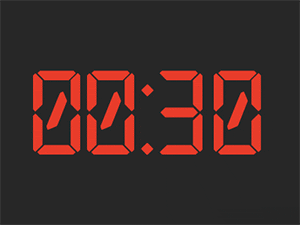 Allah’a sığınıp güvenmek,direnç  göstermek anlamına gelen özellik nedir?
40 puanlık yanıt:Sabır
Kategori 4
40
Kategori 4 50 puanlık soru
……… Allah tarafından yarattıklarının kalplerine yerleştirilmiş bir duygudur.Peygamberimiz de bu konuda ölçülü olmamızı istemiştir.Boşluğa gelmesi gereken sözcük nedir?
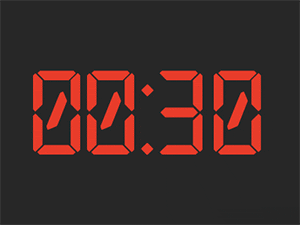 50 puanlık yanıt:Sevgi
Kategori 4
50
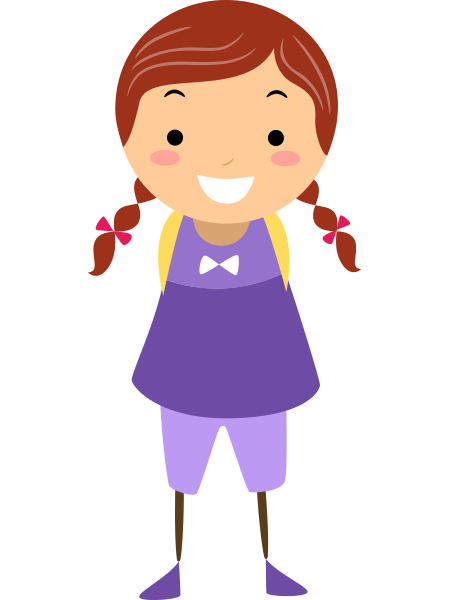 Kategori 5 sorular
Kategori 5 10 puanlık soru
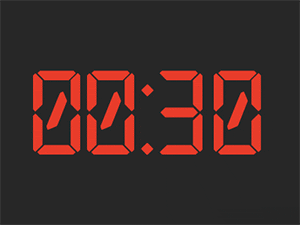 Allah’ın isimlerinden; kendisi hiçbir şeye muhtaç olmayan,her şeyin kendisine ihtiyaç duyduğu zat anlamına gelen ismi?
10 puanlık yanıt:Es-Samed
Kategori 5
10
Kategori 5 20 puanlık soru
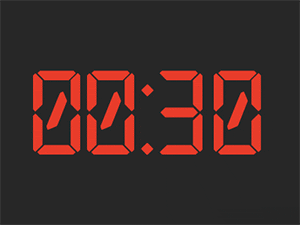 Allah’ın tek ve bir olan anlamına gelen ismi nedir?
20 puanlık yanıt:El-Vahid
Kategori 5
20
Kategori 5 30 puanlık soru
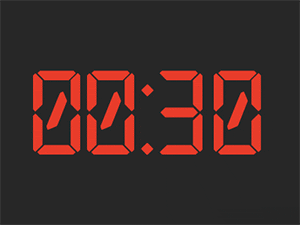 Allah’ın çok seven ve çok sevilen anlamına gelen ismi nedir?
30 puanlık yanıt:El-Vecüd
Kategori 5
30
Kategori 5 40 puanlık soru
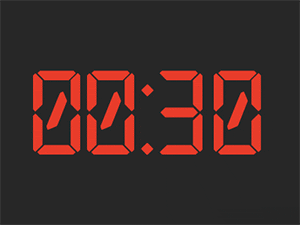 Allah’ın yaptığı işleri iyi,sağlam,güzel yapan ve insanlara ikramda bulunan anlamına gelen ismi nedir?
40 puanlık yanıt:El- Muhsin
Kategori 5
40
Kategori 5 50 puanlık soru
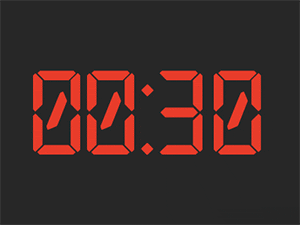 Allah’ın darlık ve bolluk veren anlamına gelen ismi nedir?
50 puanlık yanıt:El-Basit
Kategori 5
50
[Speaker Notes: www.HangiSoru.com]